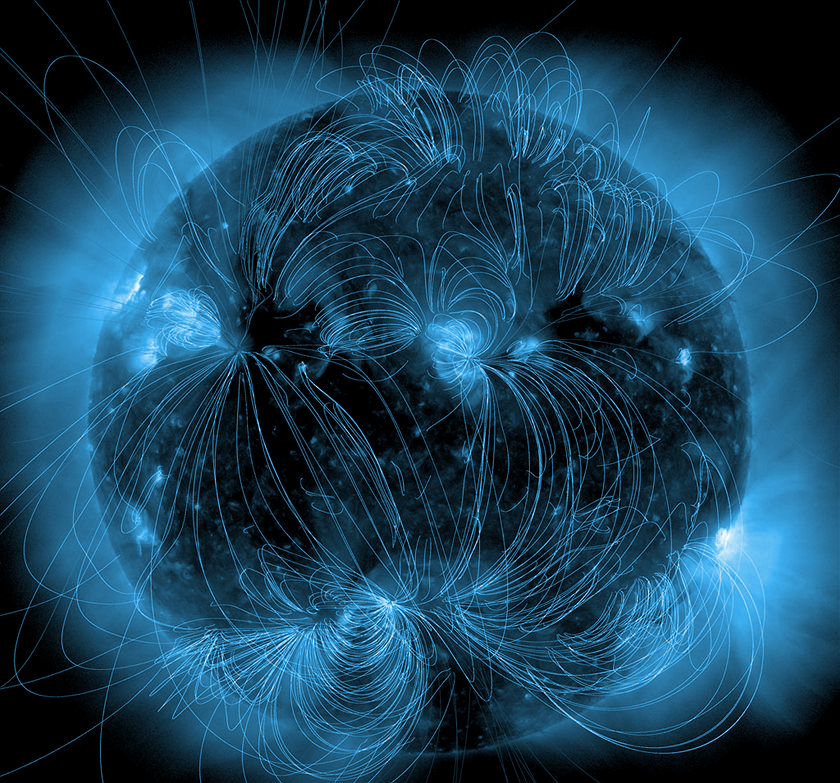 Flare forecasting through data assimilation in "sandpile" avalanche models



Christian Thibeault
Université de Montréal
CRAQ annual meeting - May 6th 2023
‹#›
(NASA/SDO)
What are Solar Flares?
NASA/SDO/Goddard
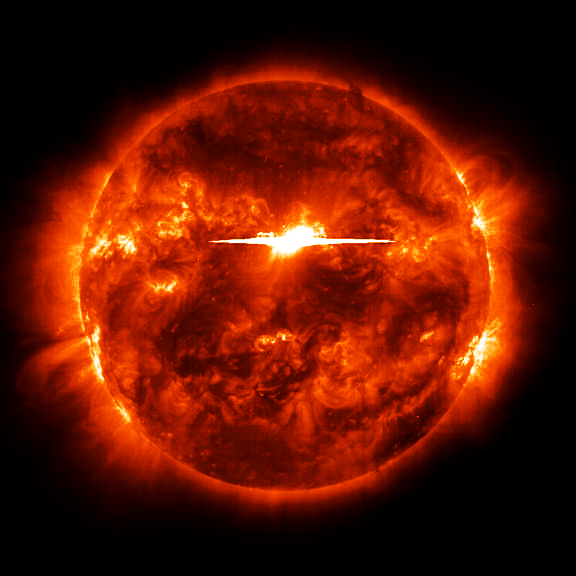 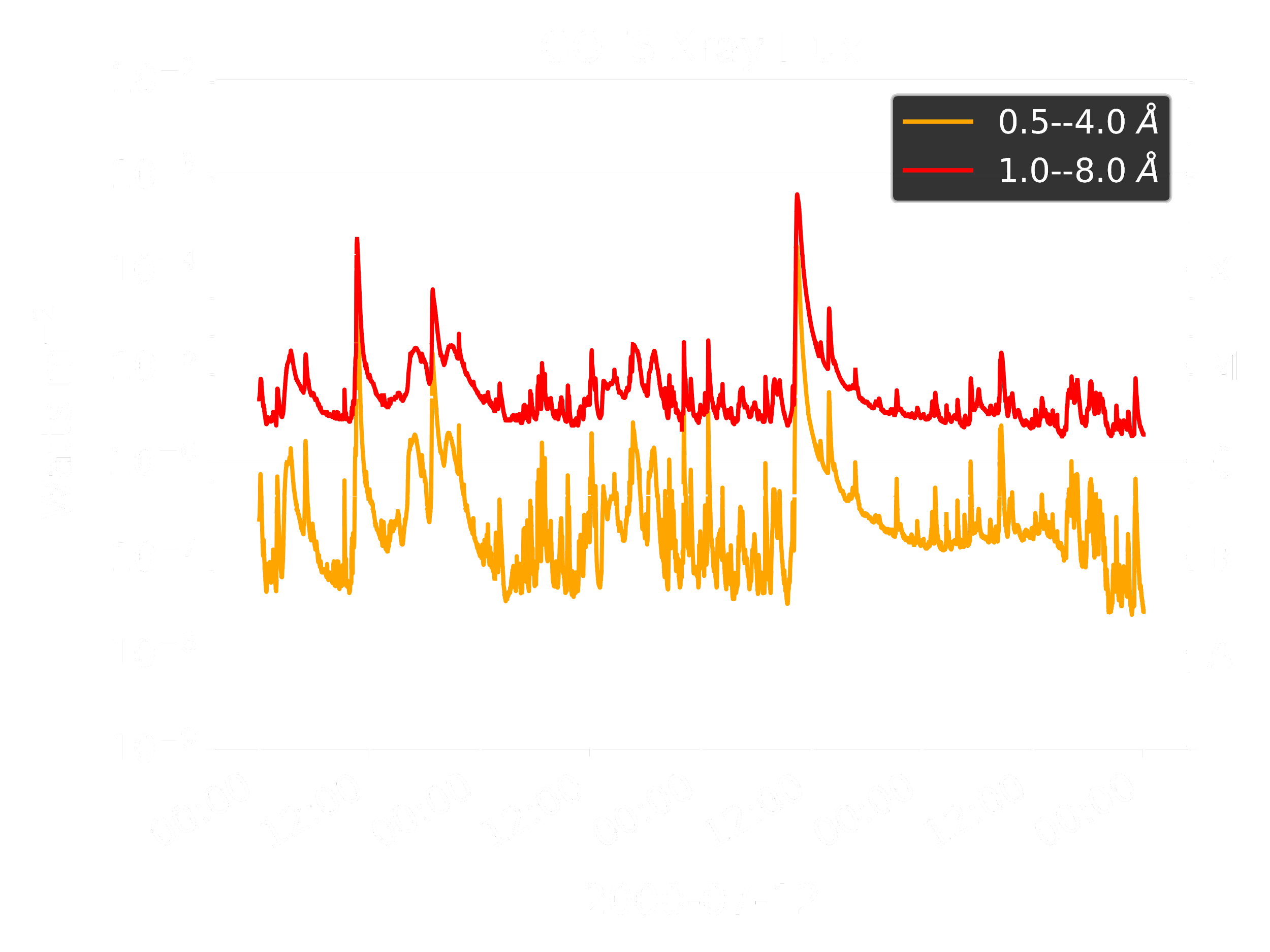 Solar Flare (class: X5)
What are Solar Flares?
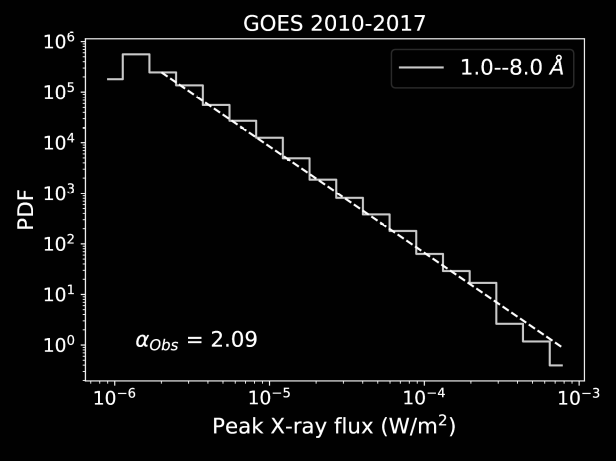 ‹#›
NASA/SDO/Goddard
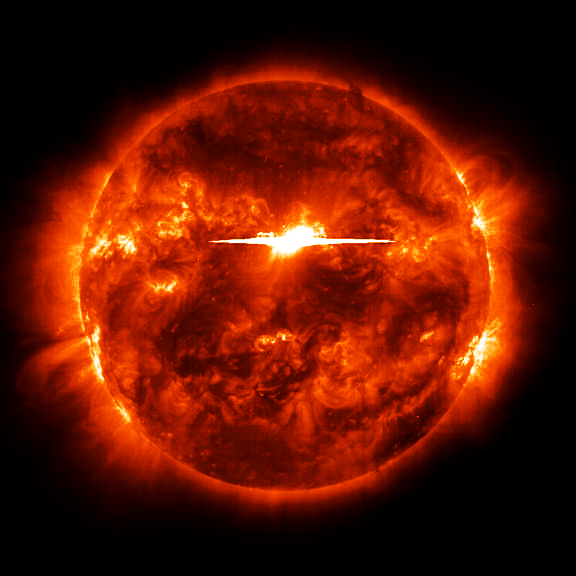 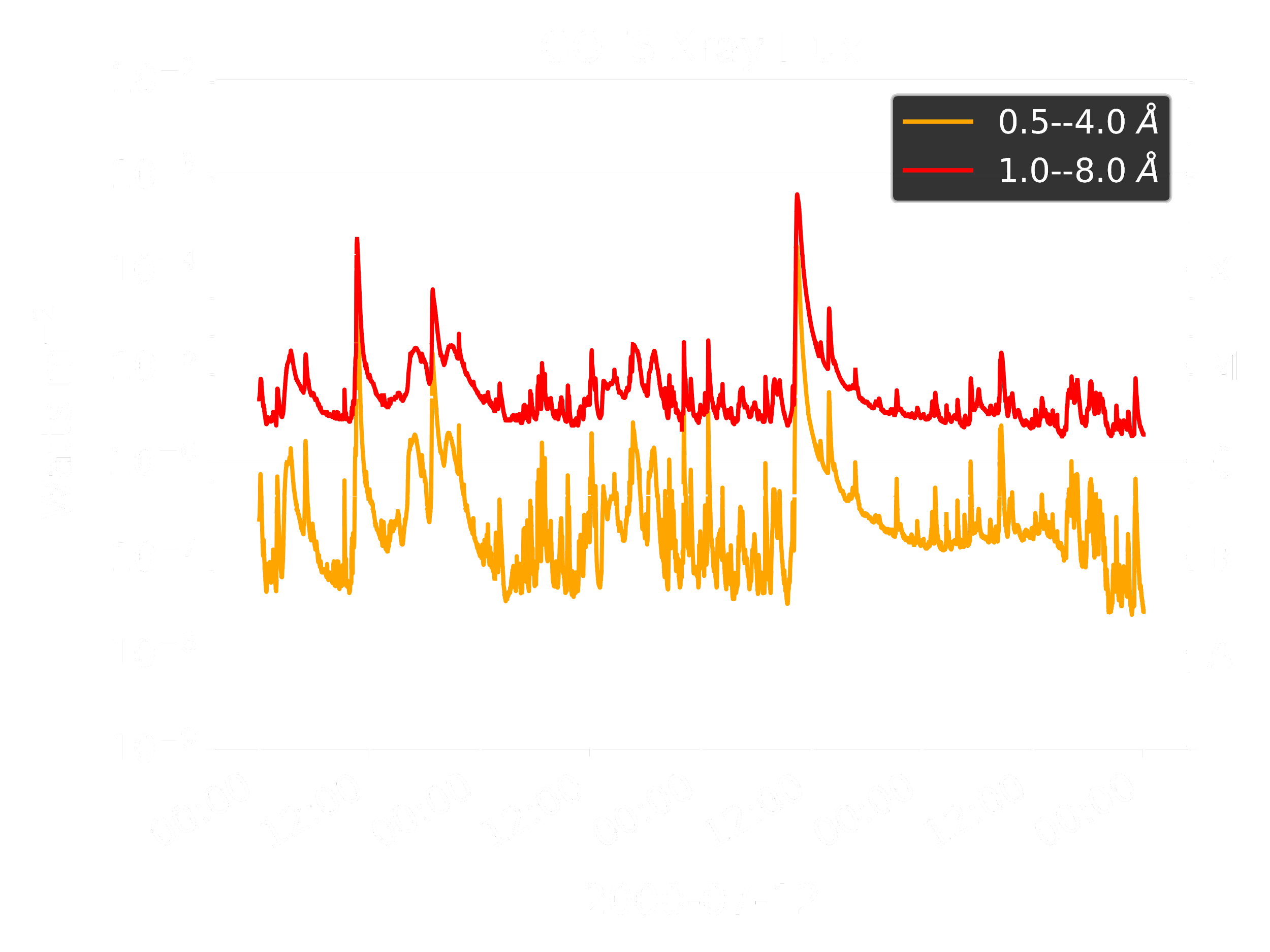 Solar Flare (class: X5)
Parker nanoflare model
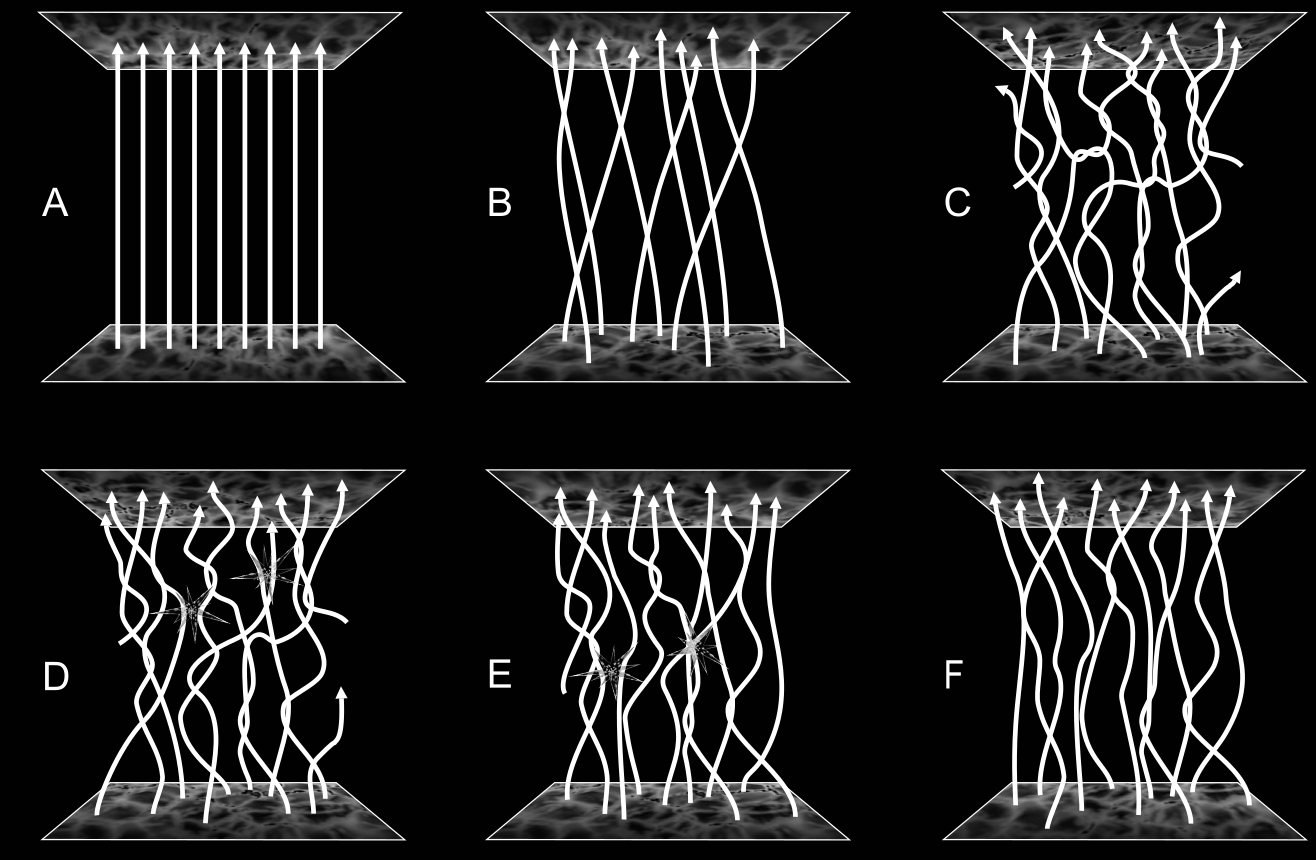 ‹#›
Sandpile Model of Solar Flares
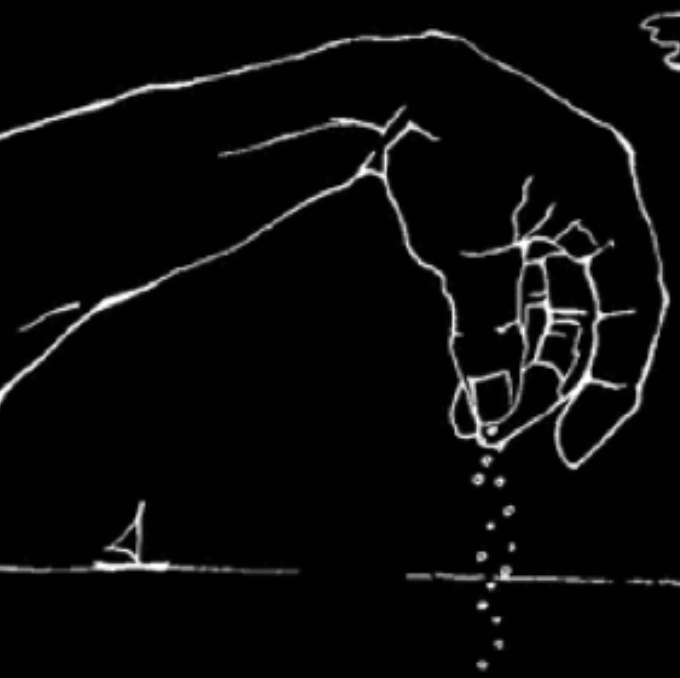 Physical interpretation:

Nodes: Measure of the local magnetic “twist” on a coronal loop
Coronal Loop
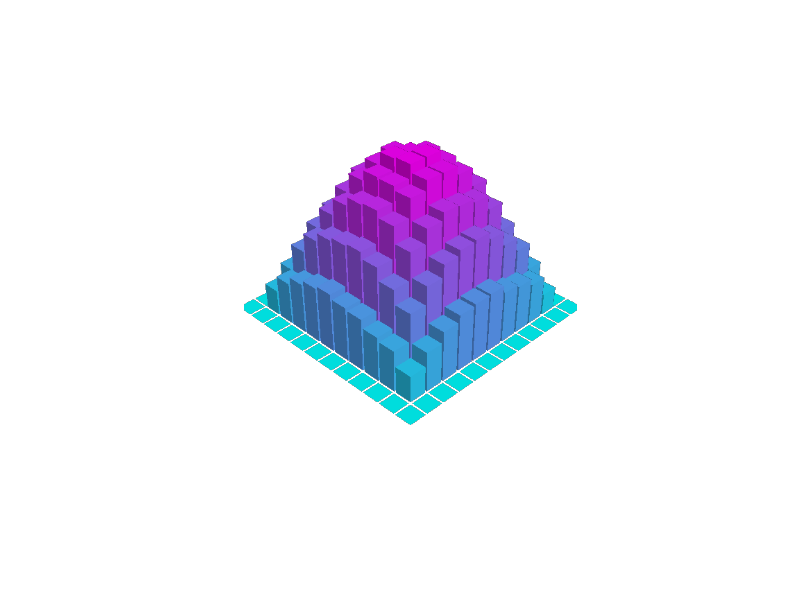 ‘’Sandpile model’’
Coronal Loop
Footpoint
Footpoint
Y
Photosphere
X
X
Y
Y
Photosphere
Footpoint
‹#›
Sandpile Model of Solar Flares
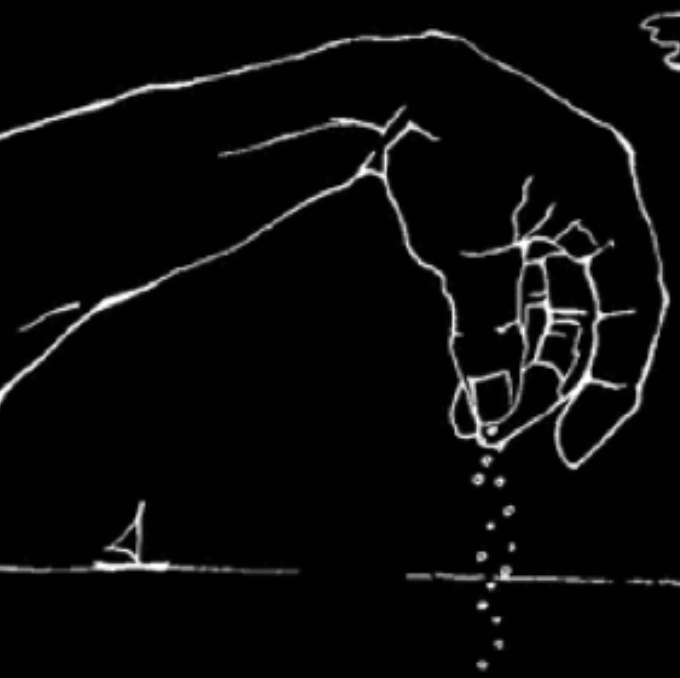 Physical interpretation:

Nodes: Measure of the local magnetic “twist” on a coronal loop
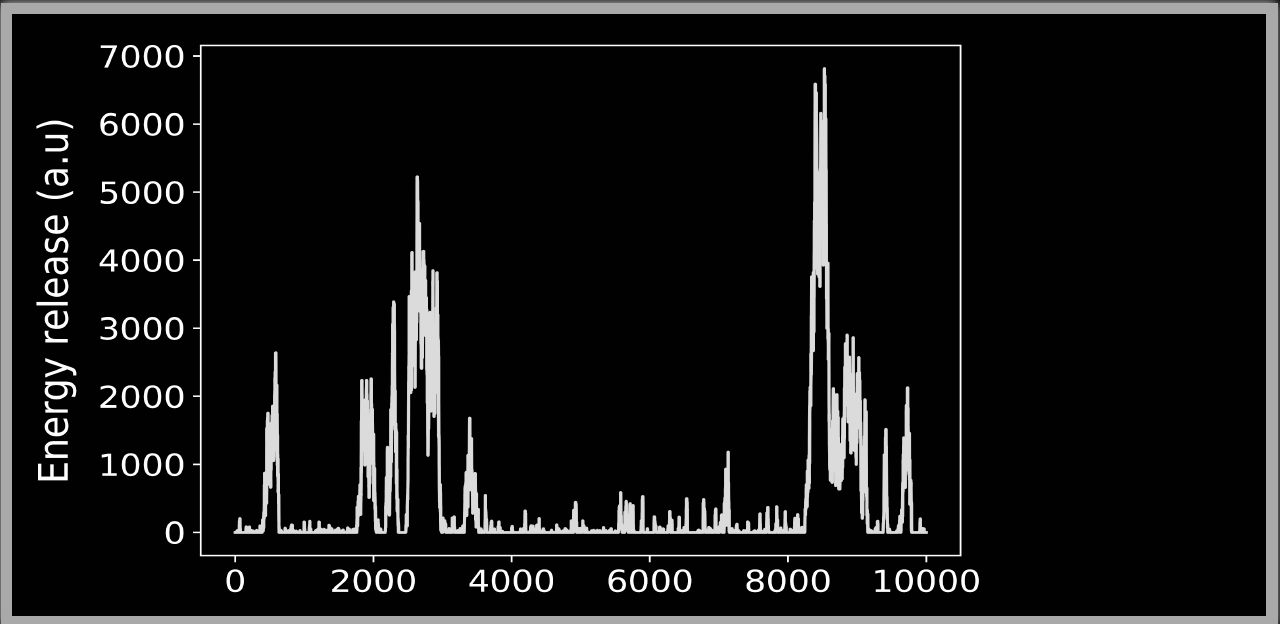 Coronal Loop
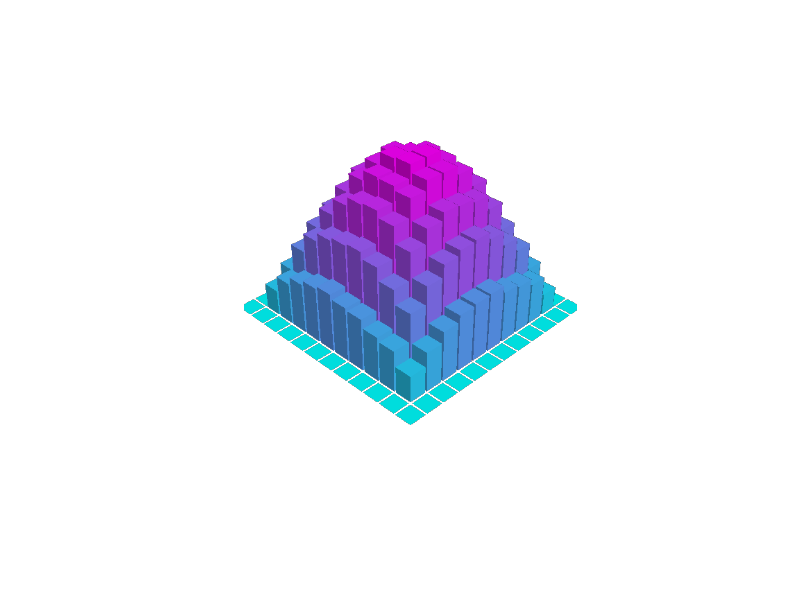 ‘’Sandpile model’’
Coronal Loop
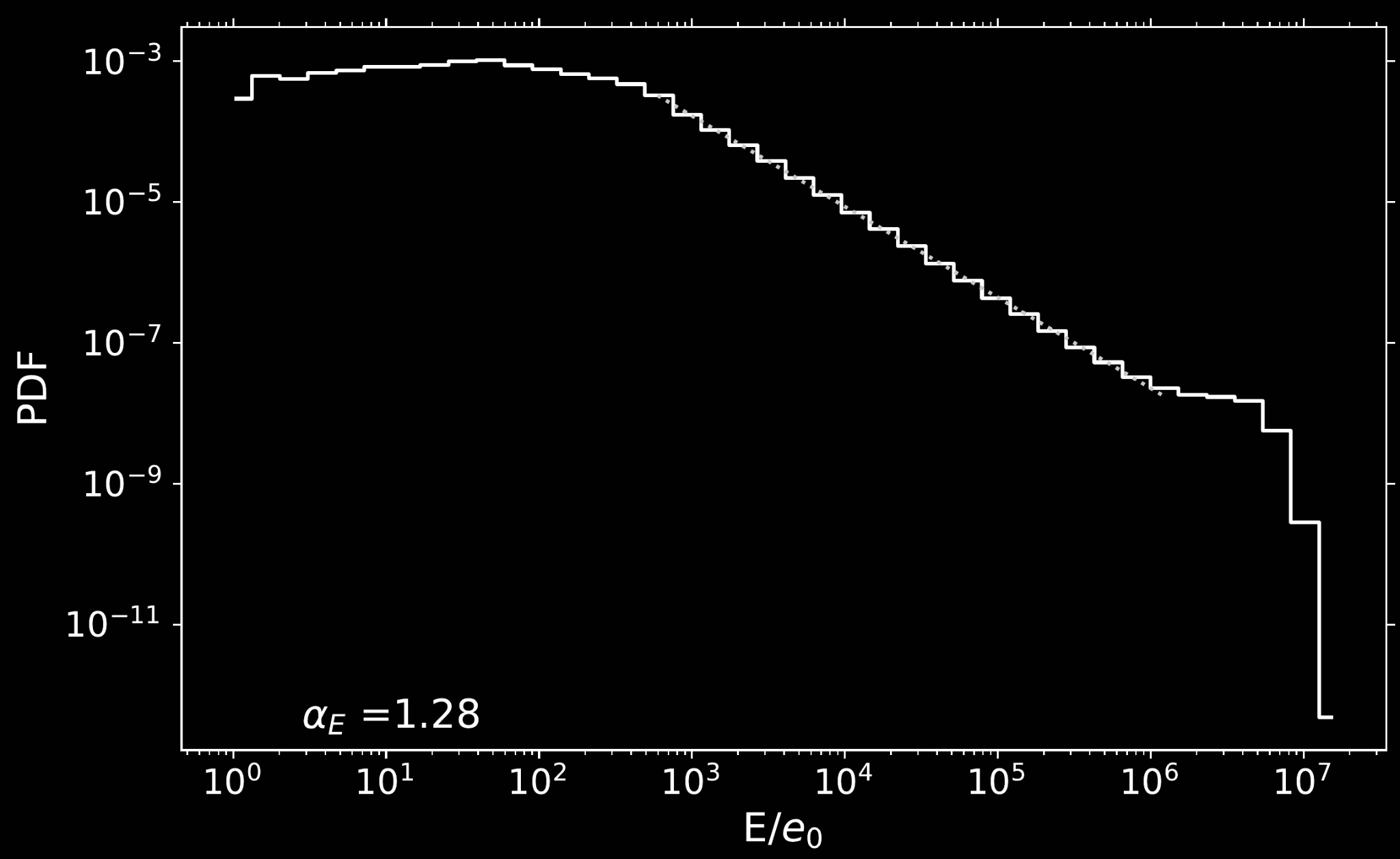 Footpoint
Footpoint
Y
Photosphere
X
X
Y
Y
Photosphere
Footpoint
‹#›
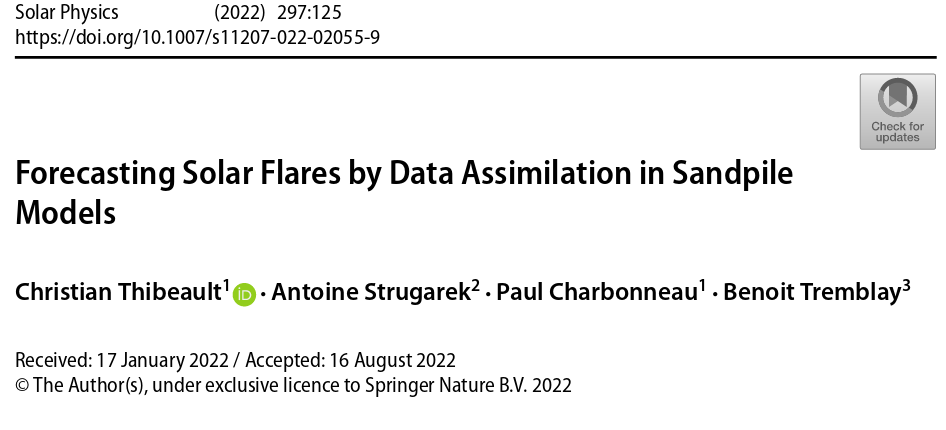 ‹#›
Data assimilation
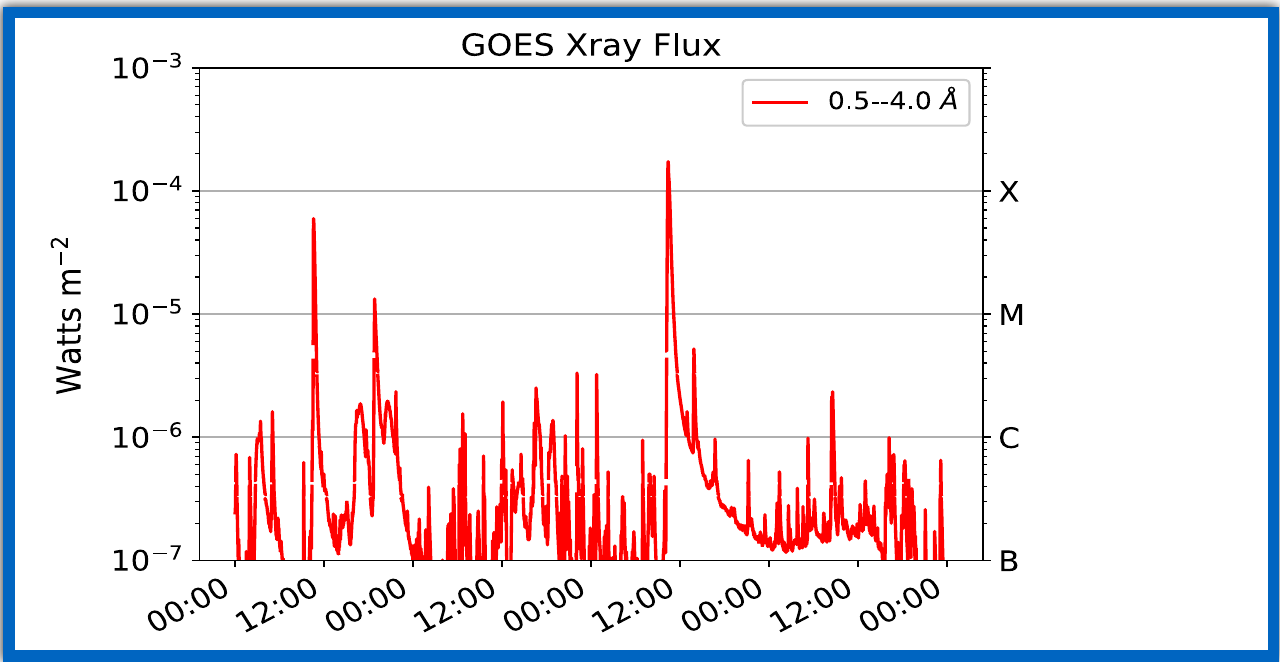 Observations
Observations
‹#›
Data assimilation
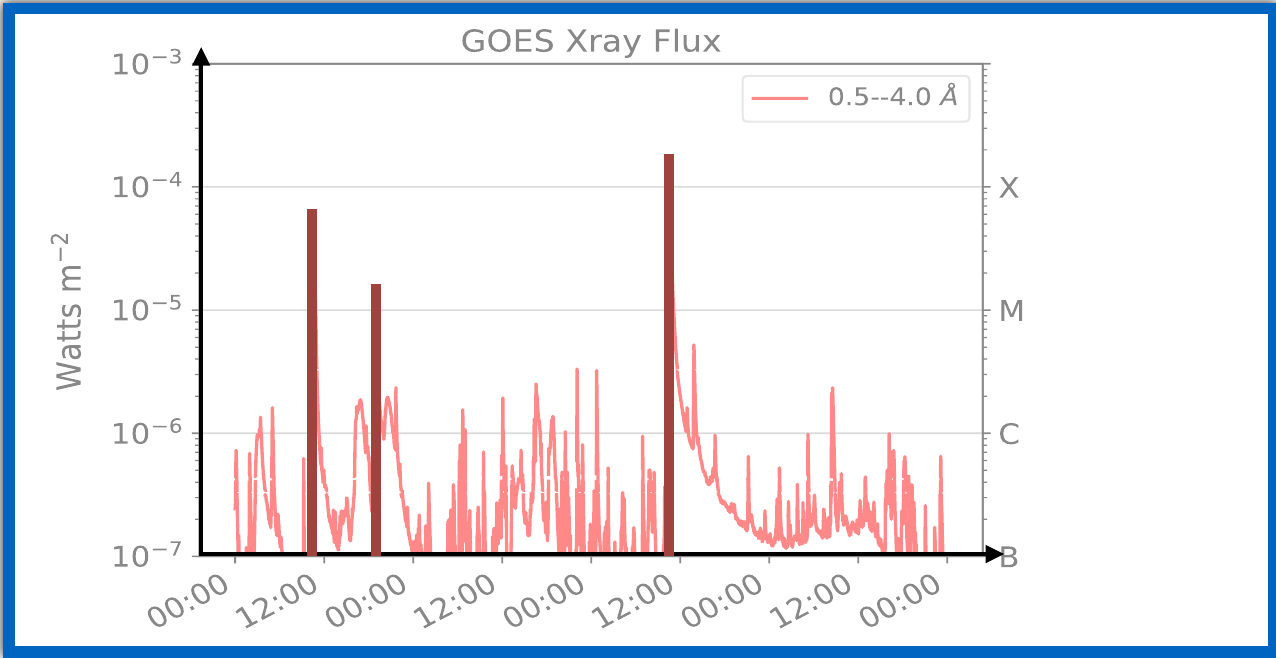 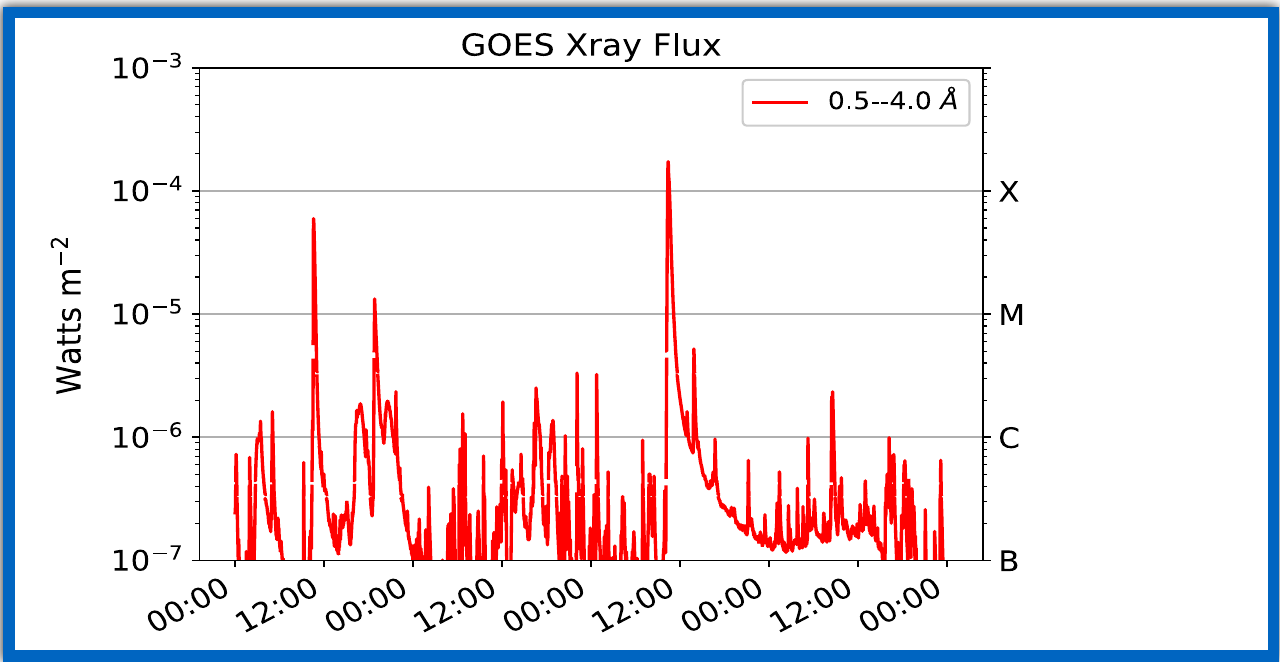 Observations
Observations
‹#›
Data assimilation
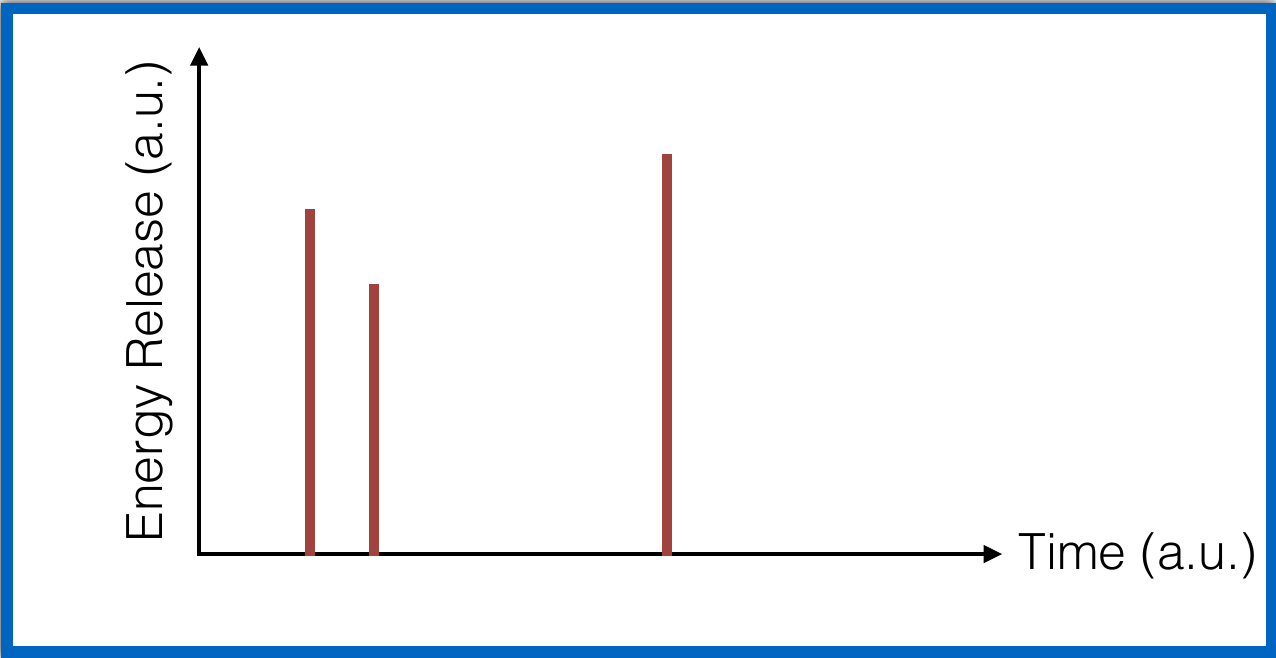 Observations
Observations
‹#›
Data assimilation
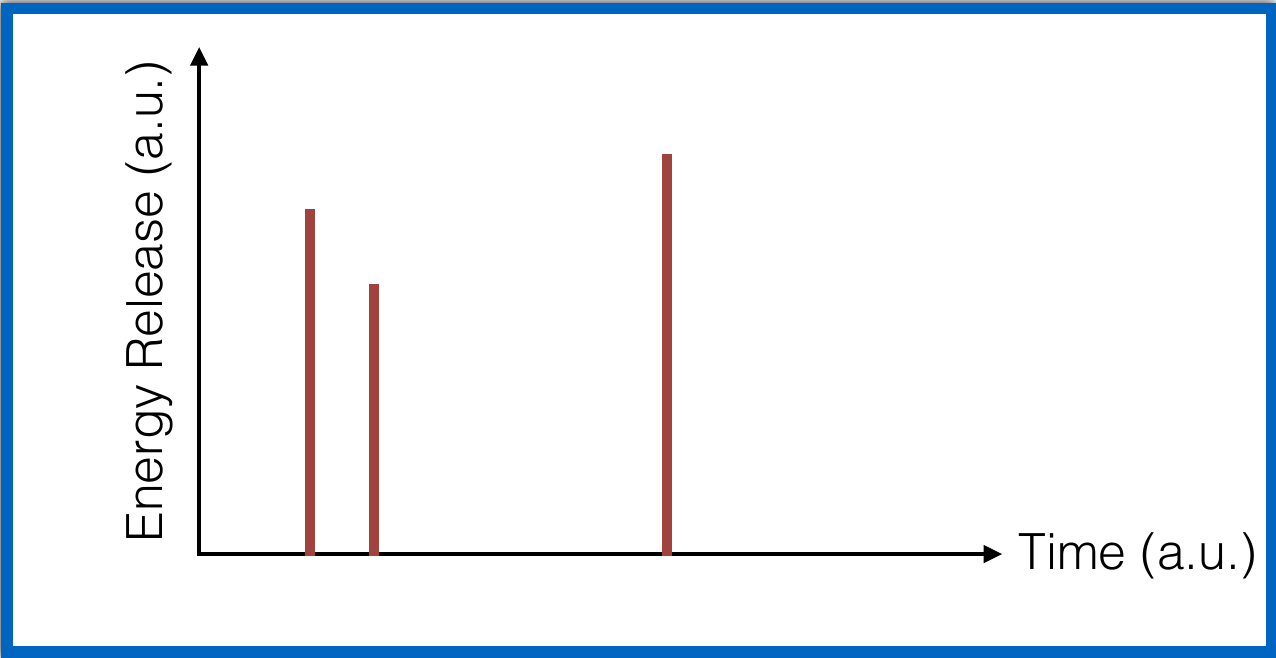 Observations
Observations
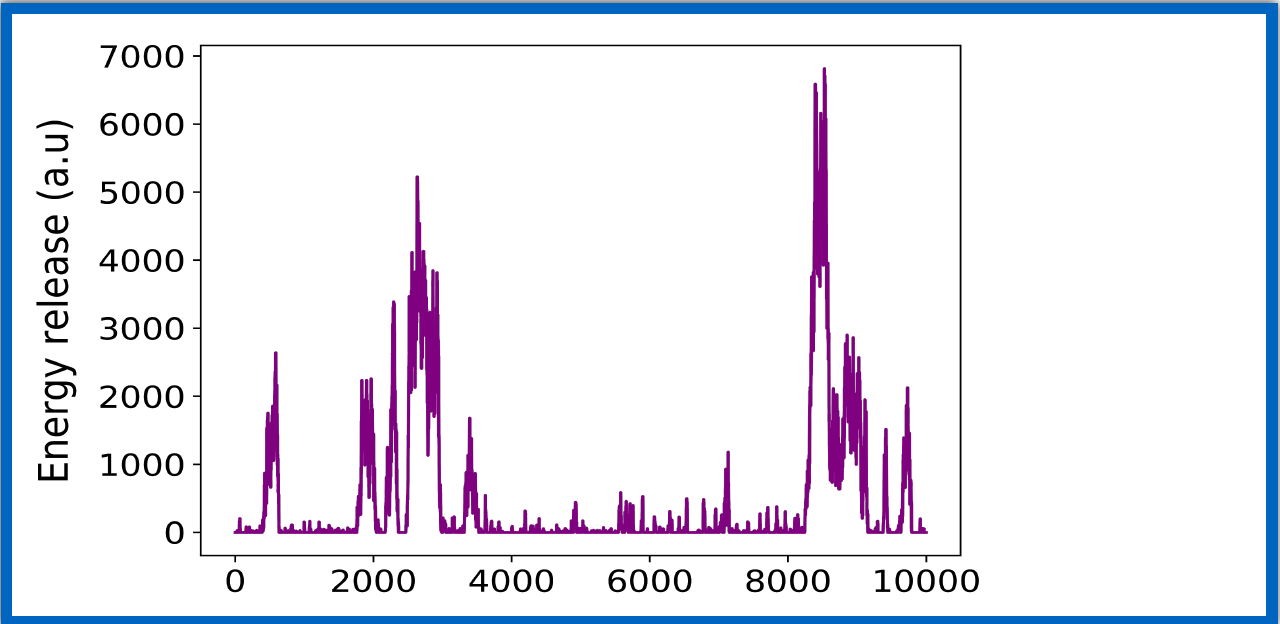 Sandpile
model
Sandpile
model
‹#›
Data assimilation
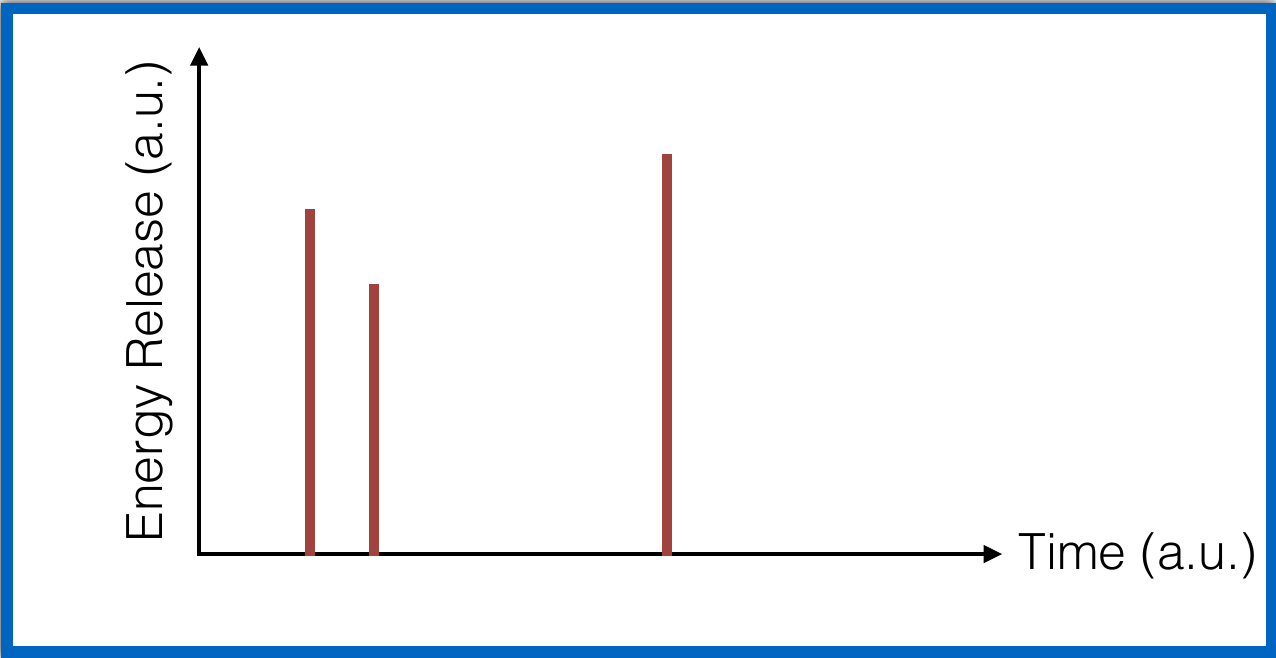 Observations
Observations
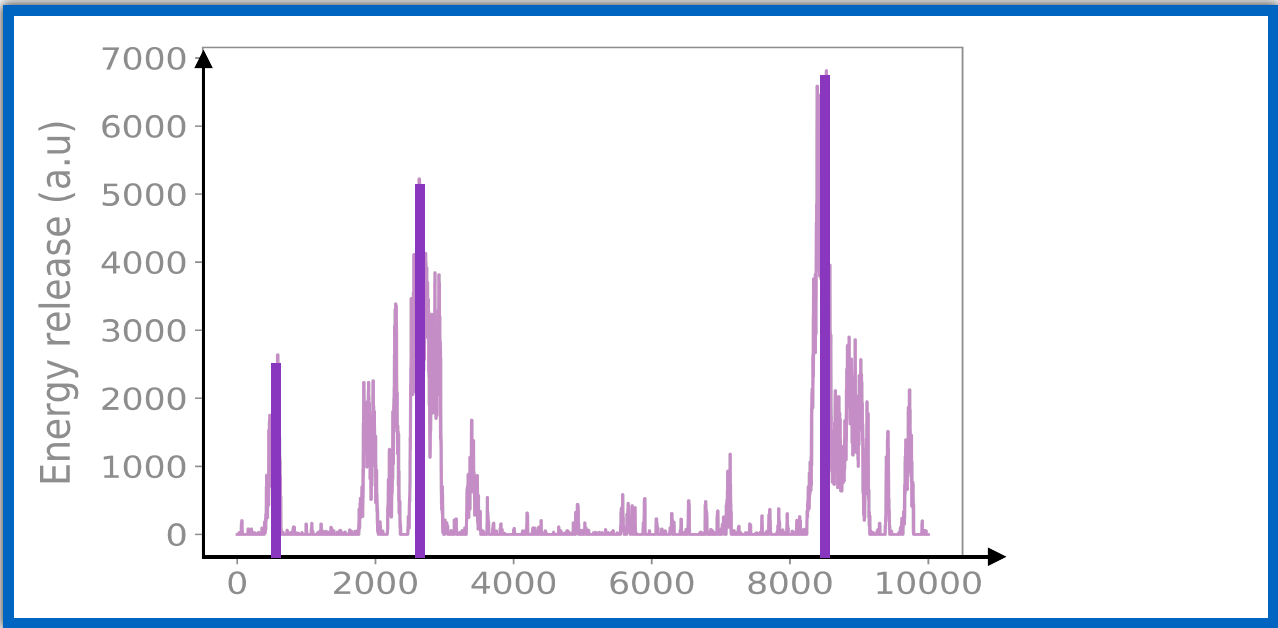 Sandpile
model
Sandpile
model
‹#›
Data assimilation
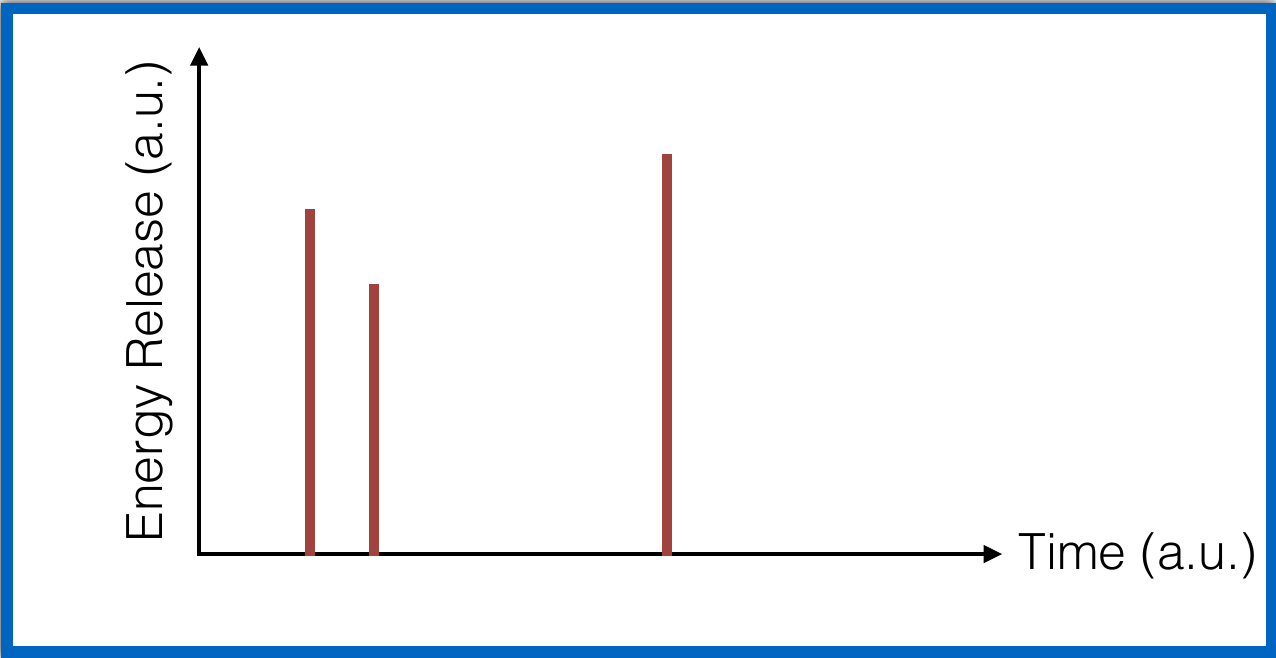 Observations
Observations
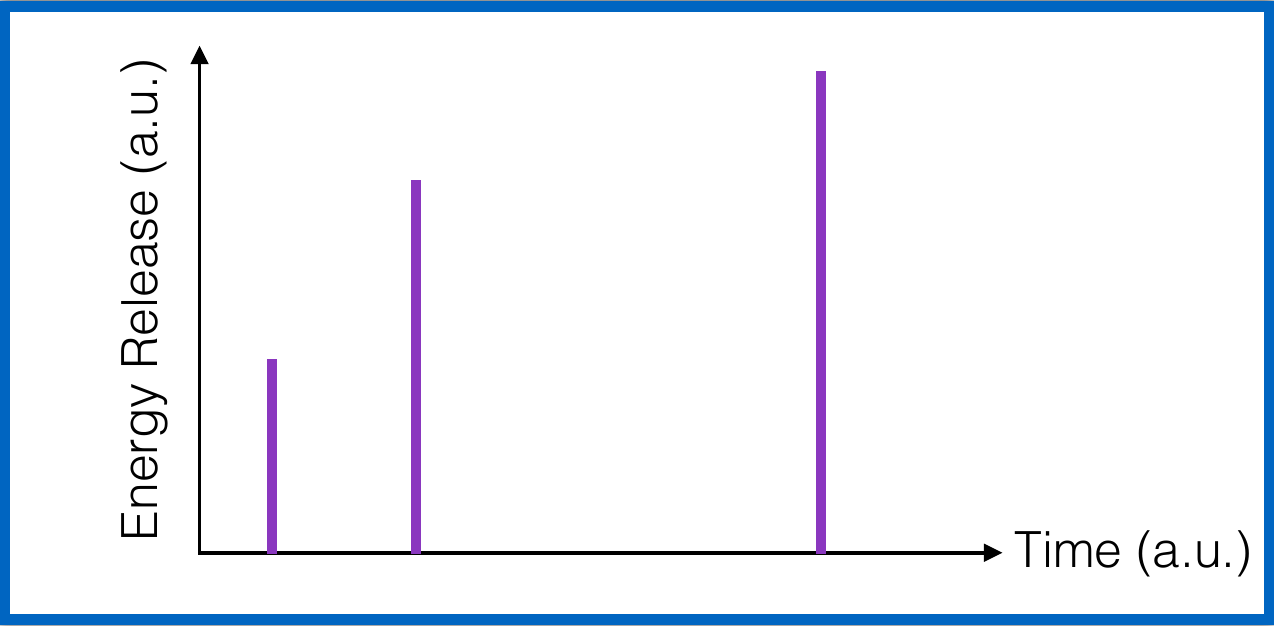 Sandpile
model
Sandpile
model
‹#›
Data assimilation
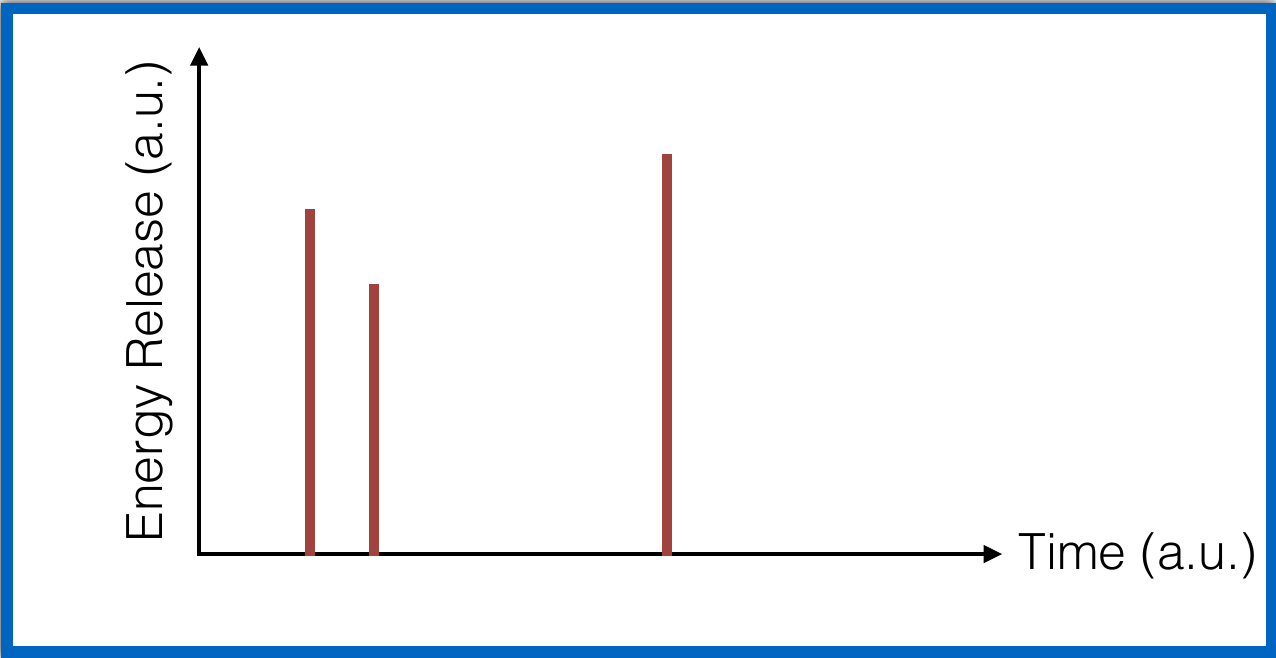 Observations
Observations
Fit model to observations
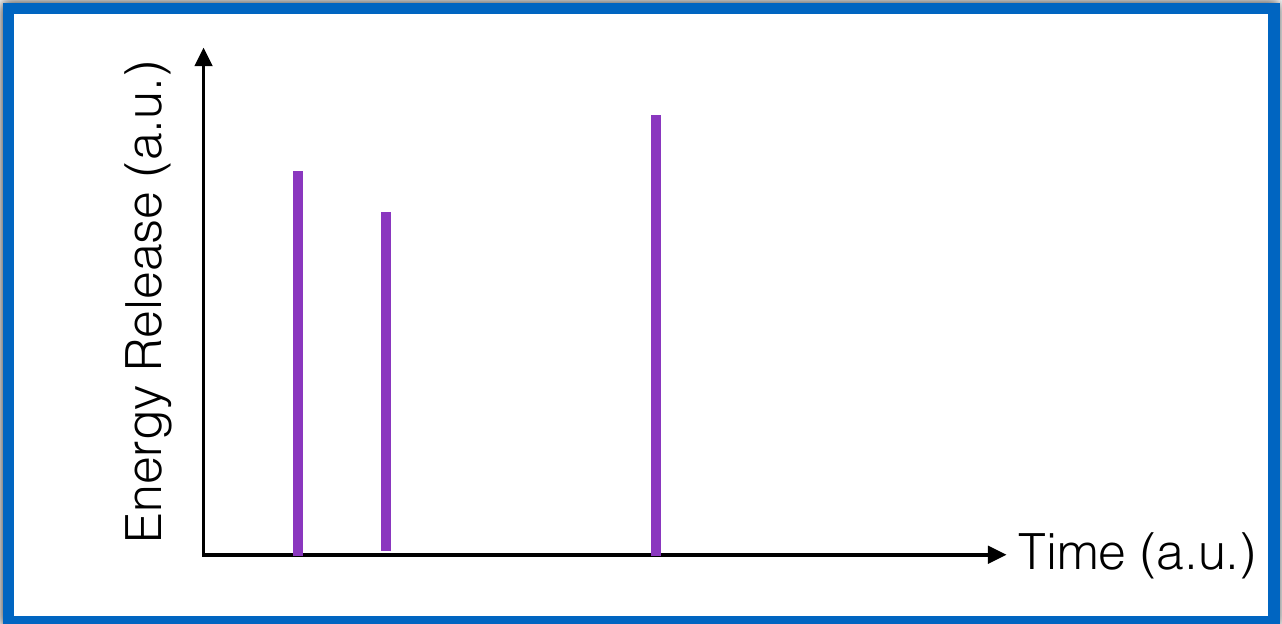 Sandpile
model
Sandpile
model
‹#›
Data assimilation
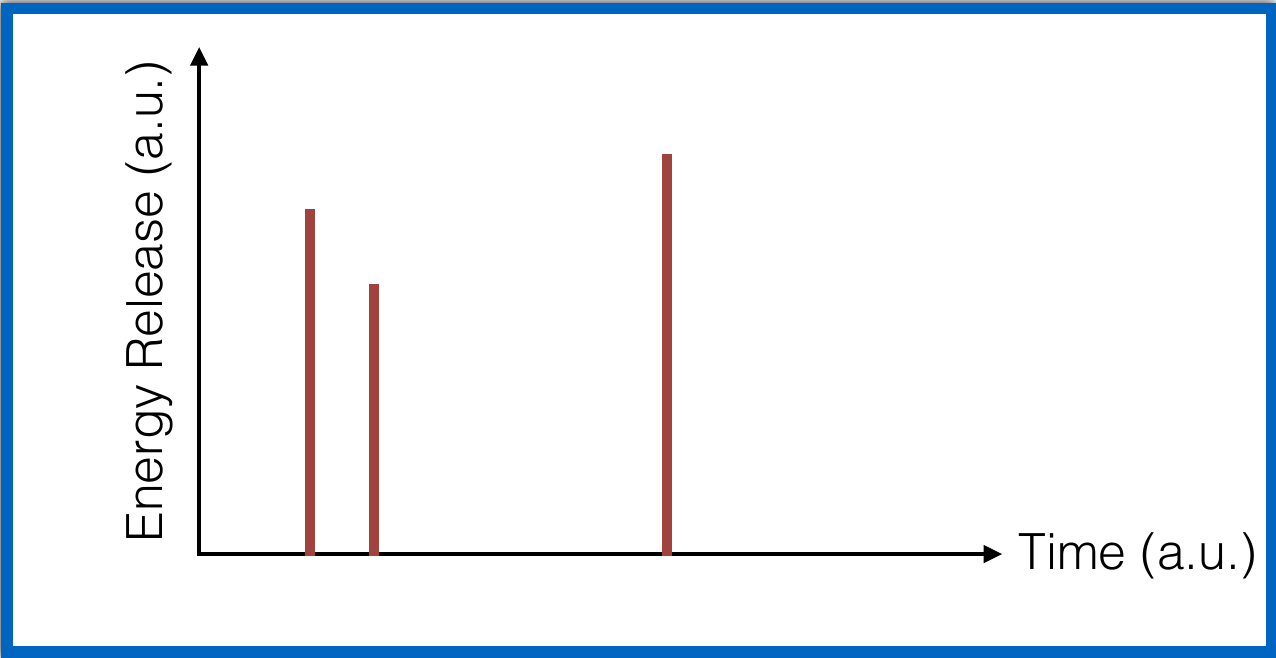 Observations
Observations
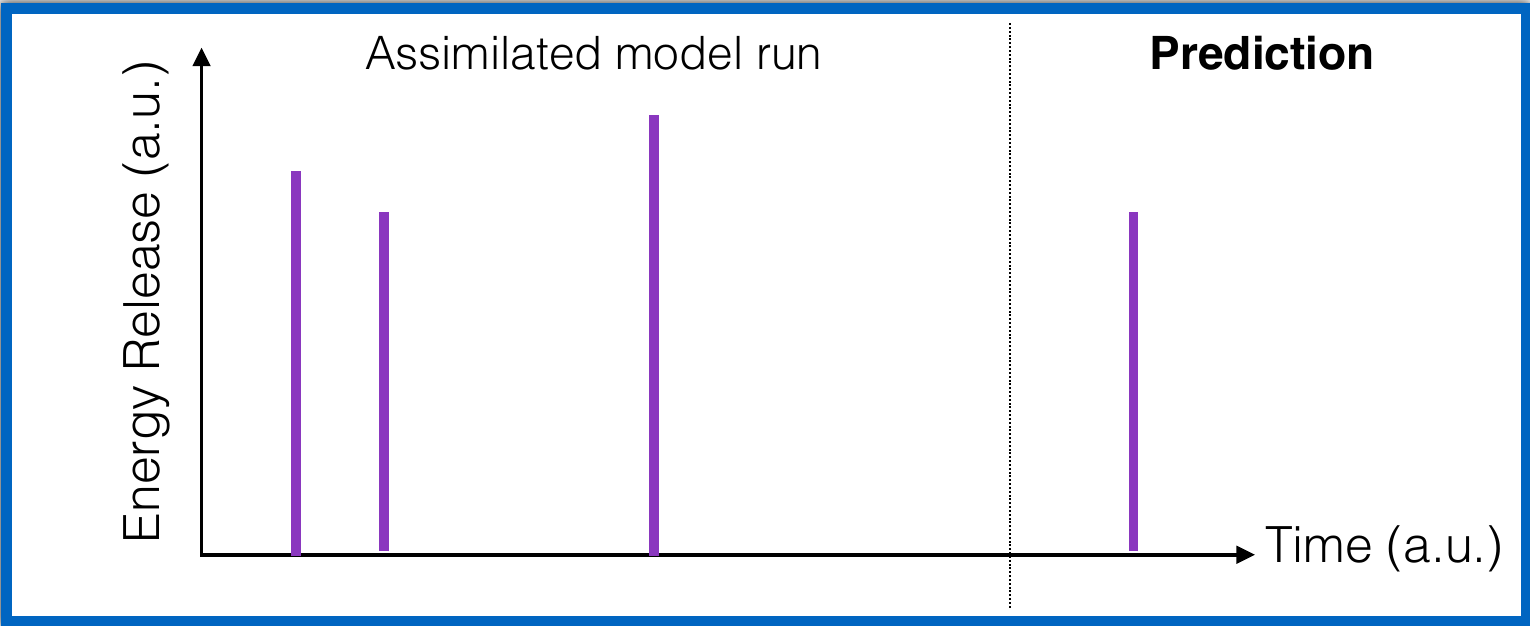 Sandpile
model
Sandpile
model
‹#›
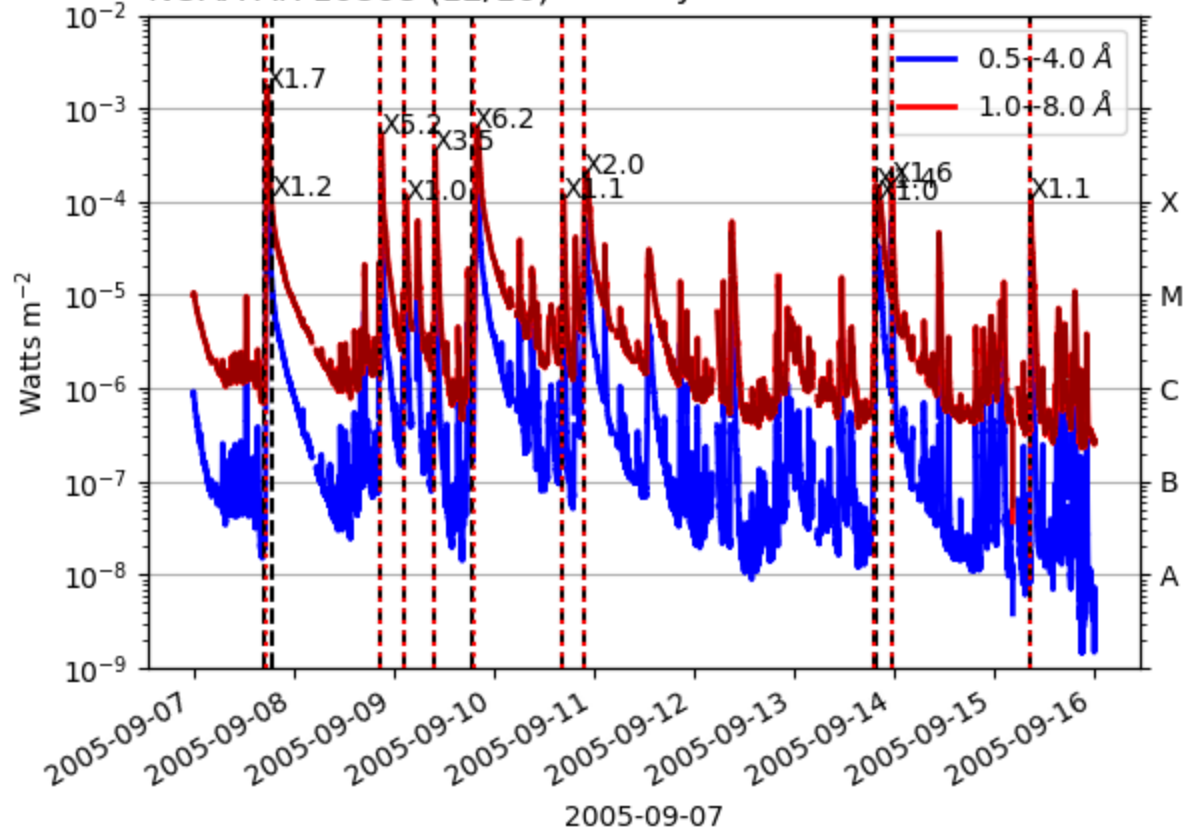 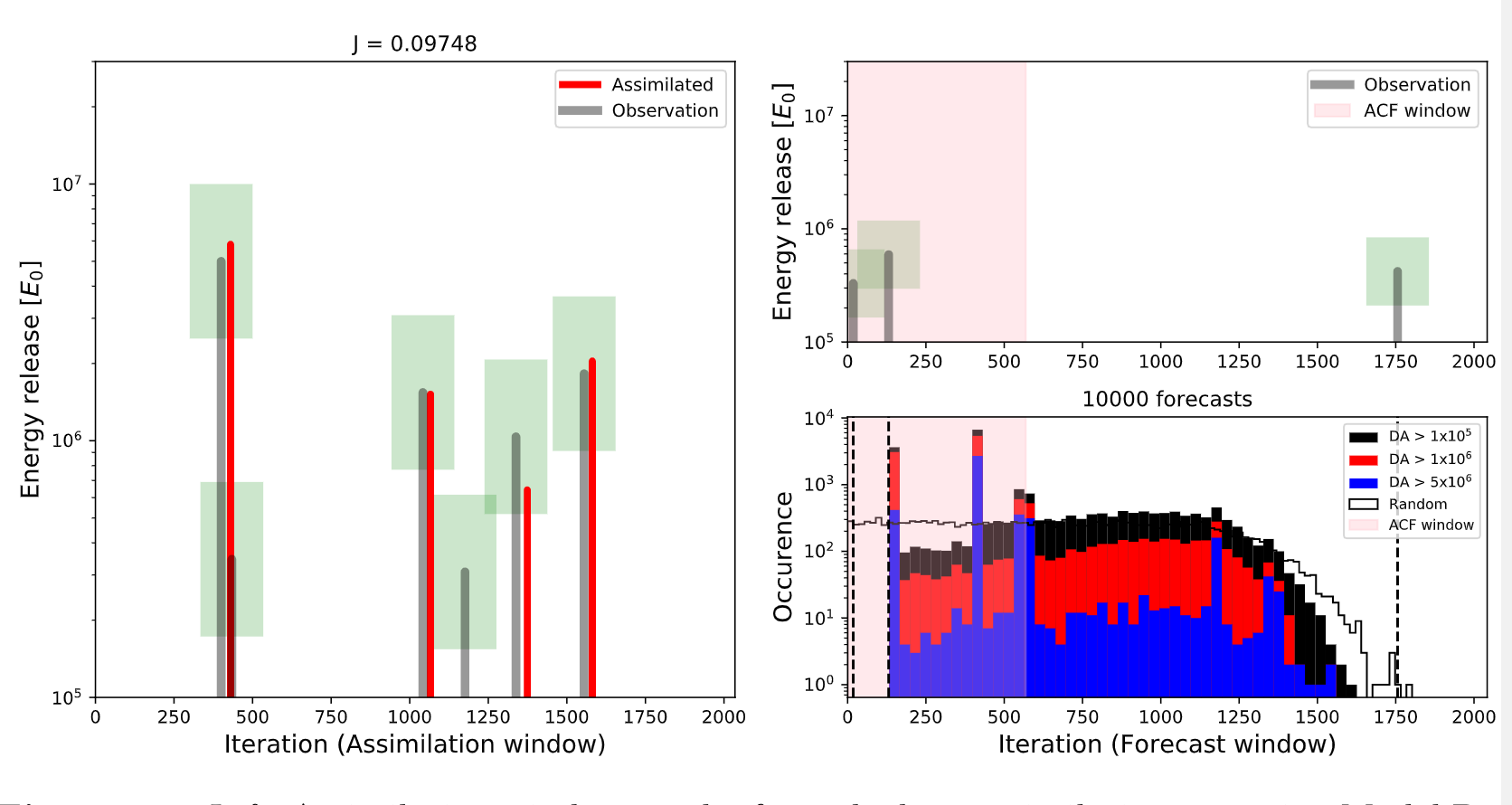 X11.7
X2.0
X1.0
X1.0
X6.2
X5.7
X3.5
X1.2
X1.0
Thibeault et. al 2022
‹#›
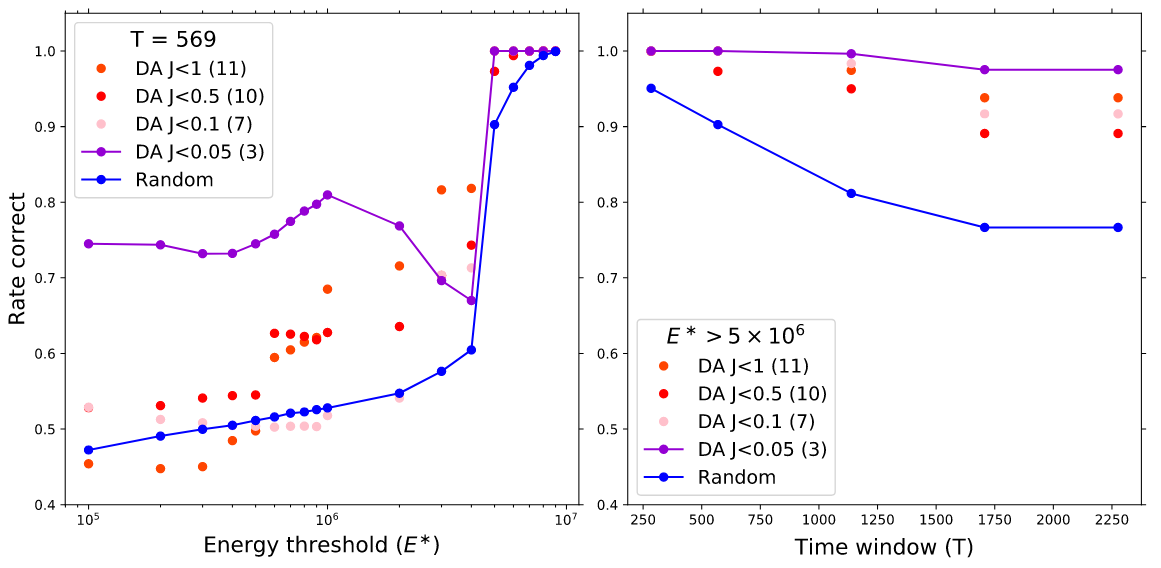 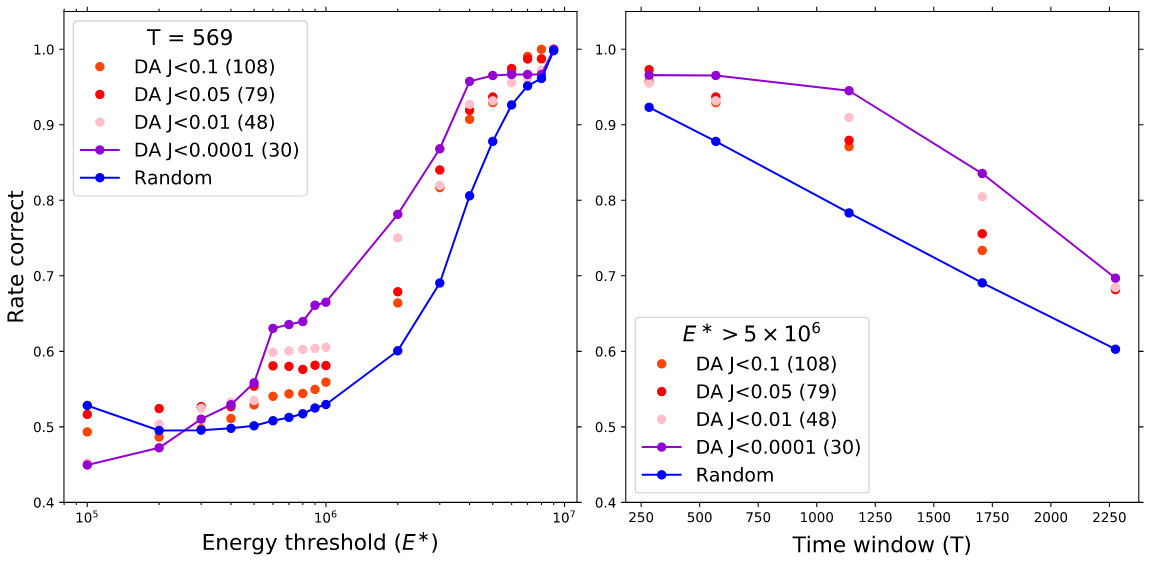 The quality of our forecast is increased with respect to a random ‘climatological’ forecast.
The quality of our forecast is increased with respect to a random ‘climatological’ forecast.
X1.2
X1.0
Thibeault et. al 2022
‹#›
What next
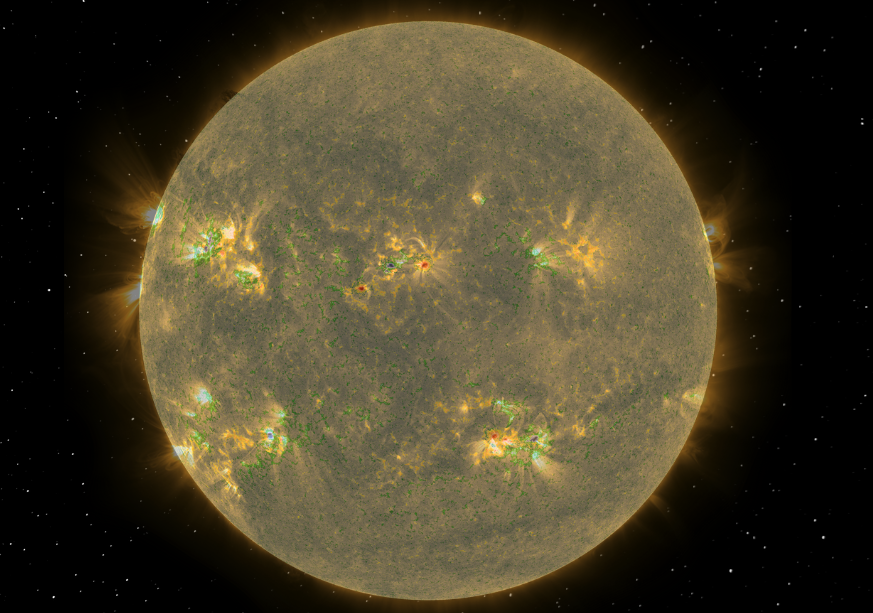 Test on much larger datasets (more GOES times series)
Use machine learning to accelerate and/or replace the data assimilation step
Explore predictivity of other avalanche models for flares (and their parameters)
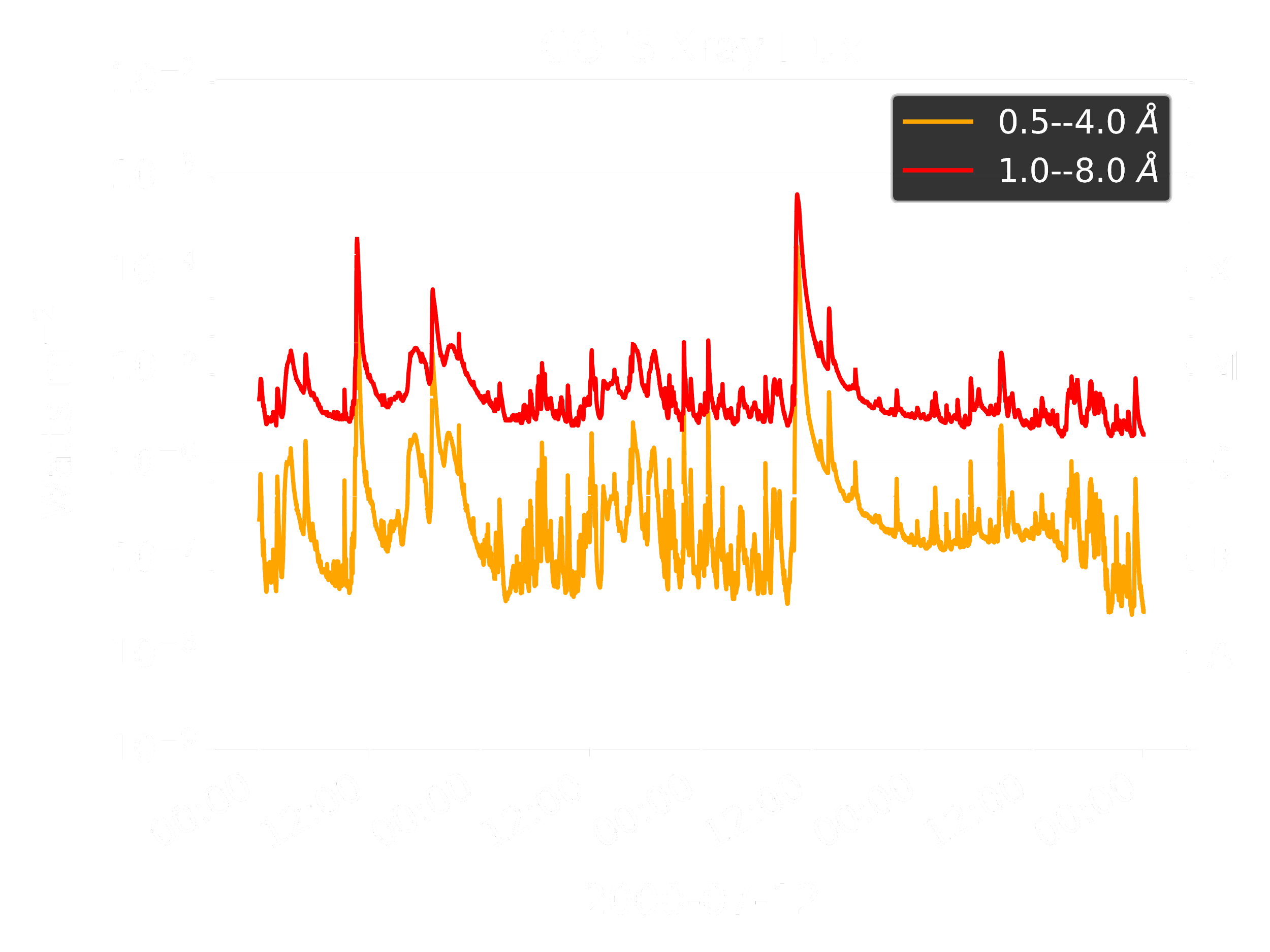 Expand assimilation to fit more than the initial condition (e.g. the rate of forcing)
‹#›
‹#›
Thank you!
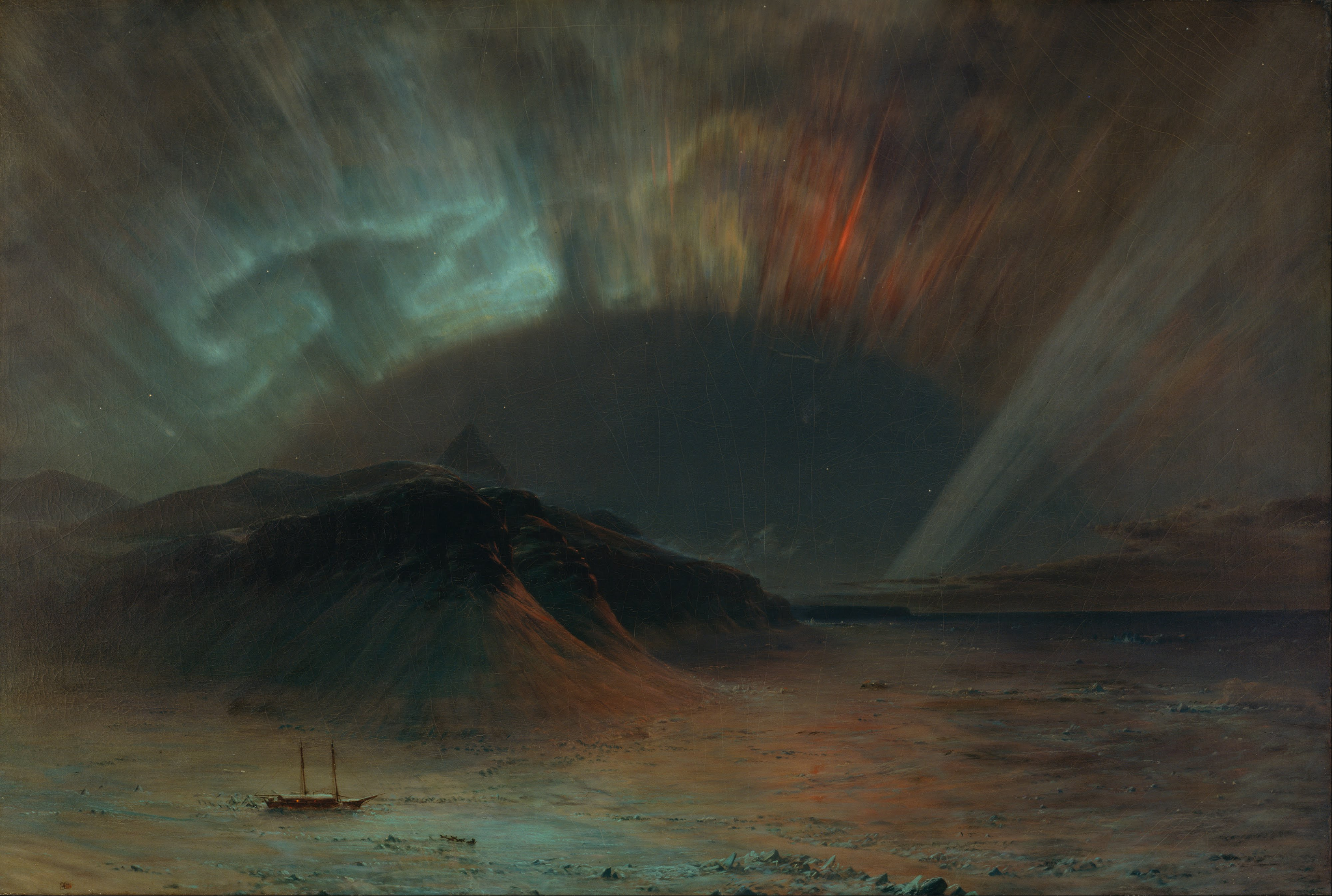 Frederic Edwin Church (1865) "Aurora Borealis"
L’éruption solaire de 1989: Panne électrique au Québec pendant 9 heures
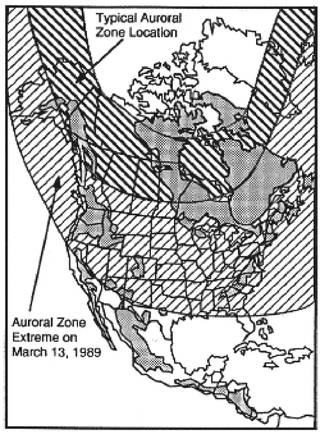 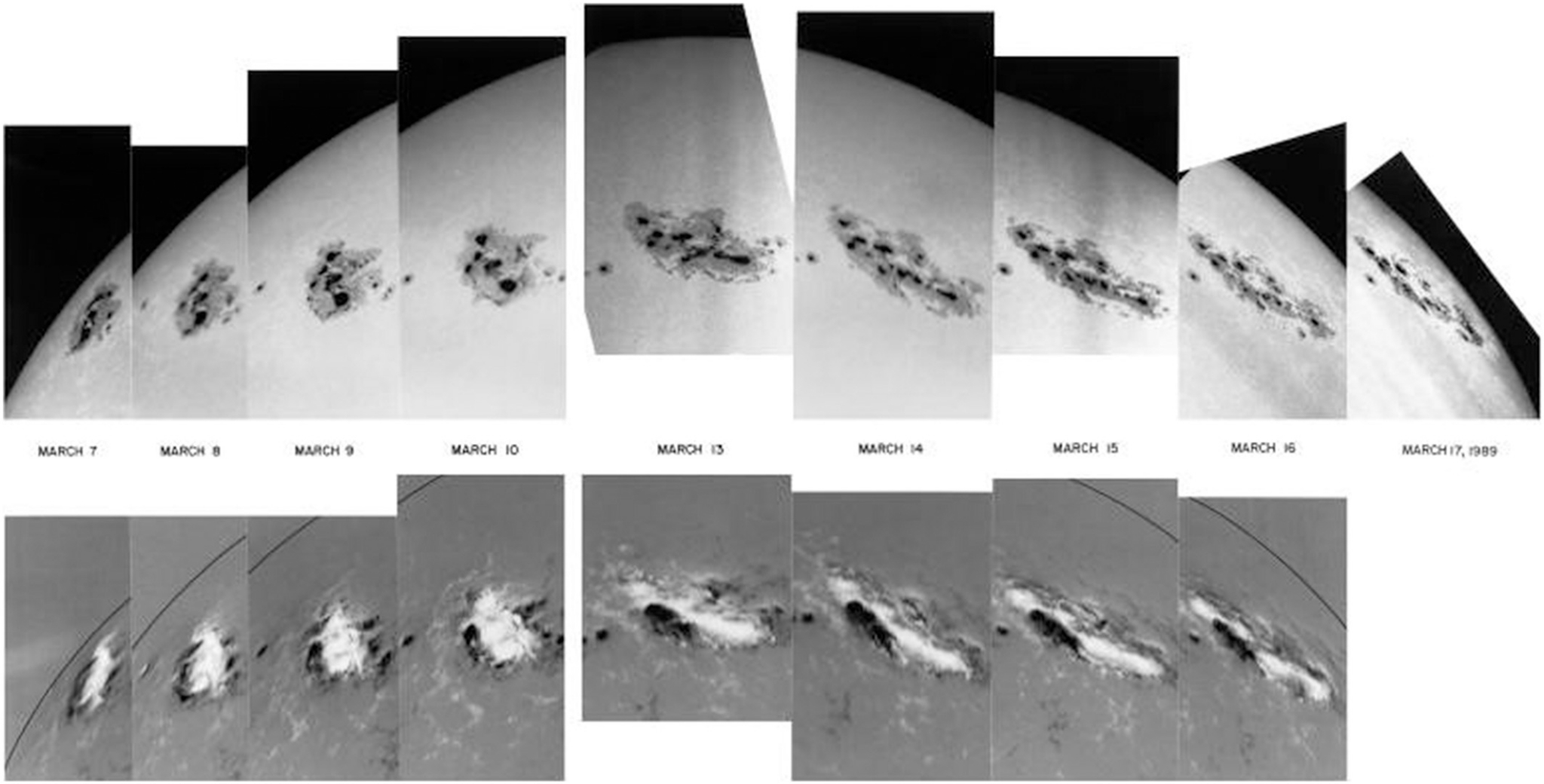 (D. H. Boteler 2019)
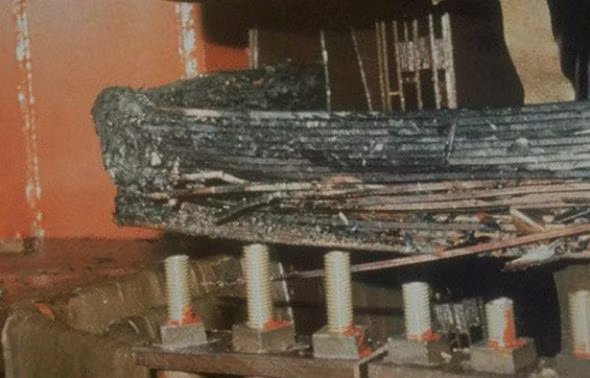 ‹#›
(American Geophysical Union)
(NASA)